How to Access Course Transcript Details
For Blended Courses
Roll over “My Workspace” and select “My Transcript”
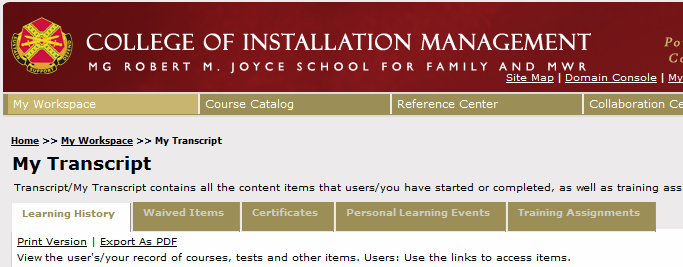 How to Access Course Transcript Details
For Blended Courses
Click on the course you want to view details
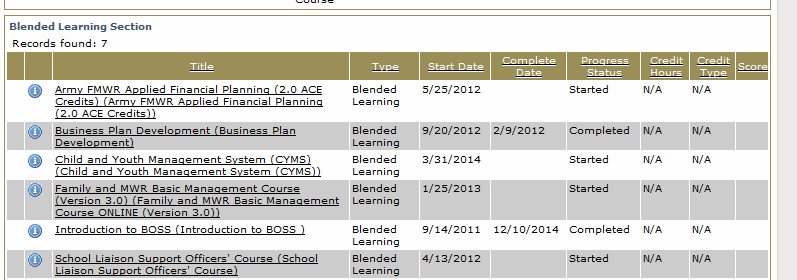 How to Access Course Transcript Details
For Blended Courses
Click on the module you want to view details
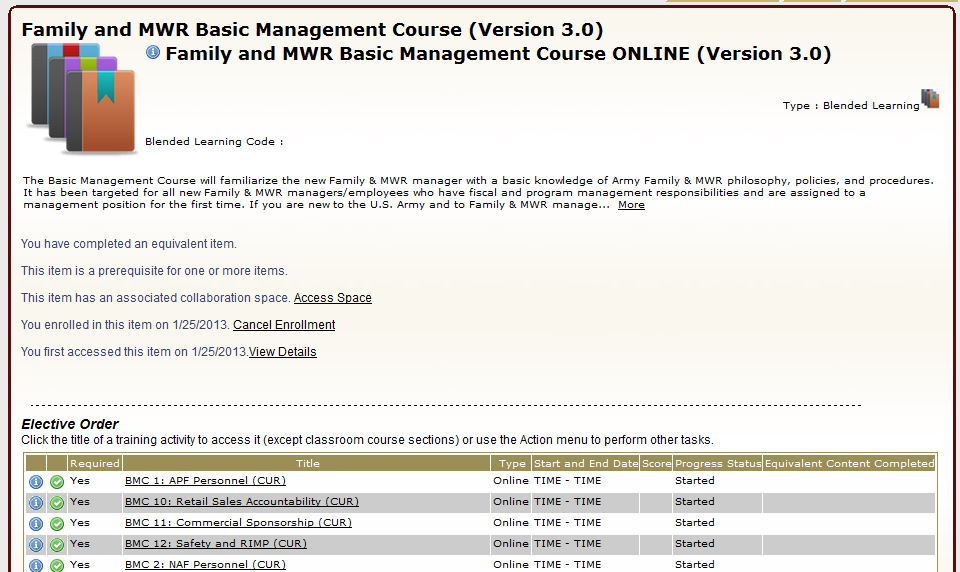 How to Access Course Transcript Details
For Blended Courses
Click on “View Details”
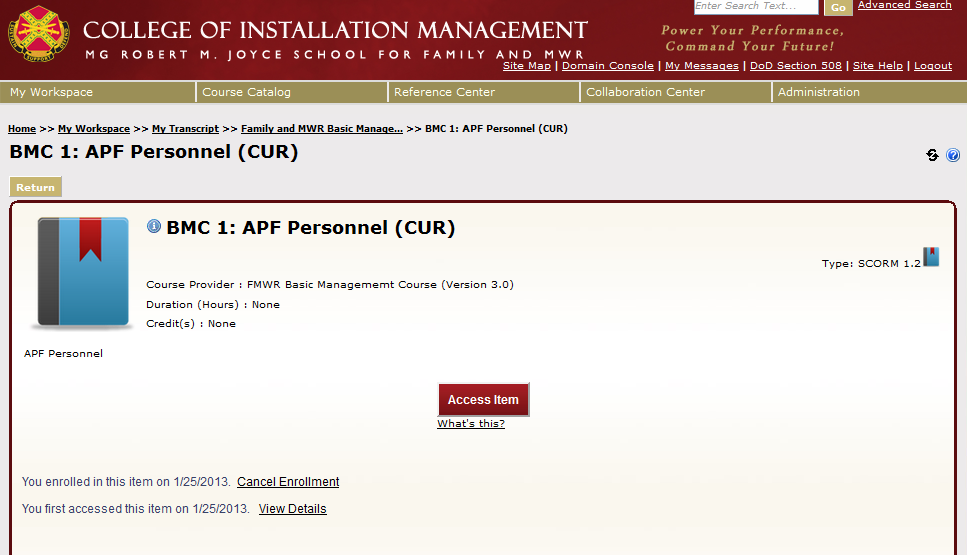 How to Access Course Transcript Details
For Blended Courses
Take a screenshot of this page and send to the School for Family and MWR staff for assistance
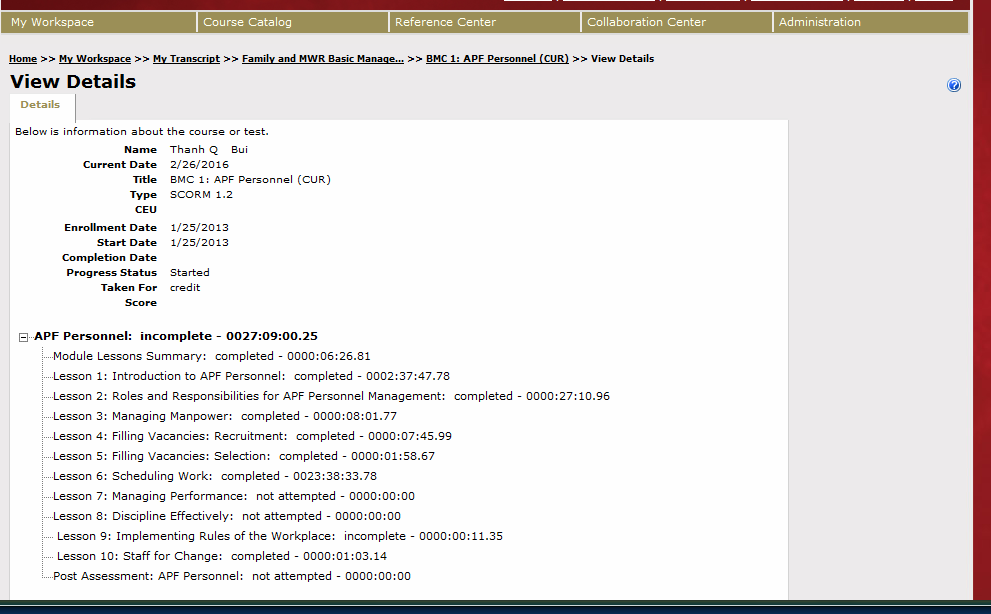